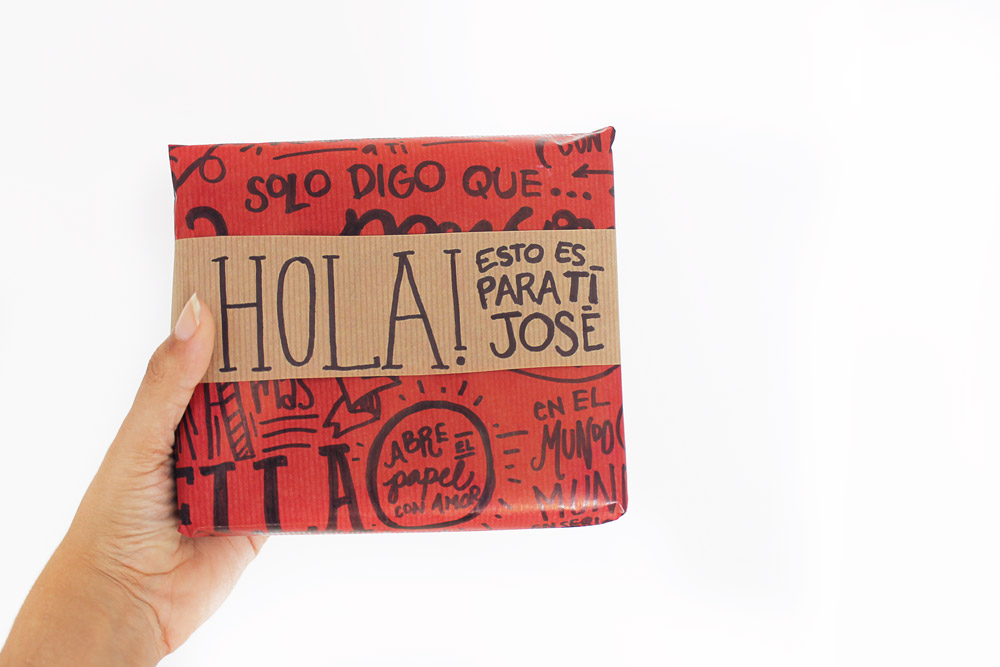 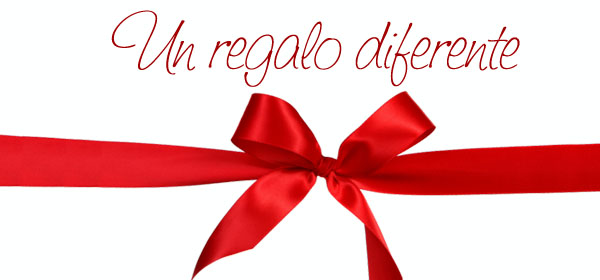 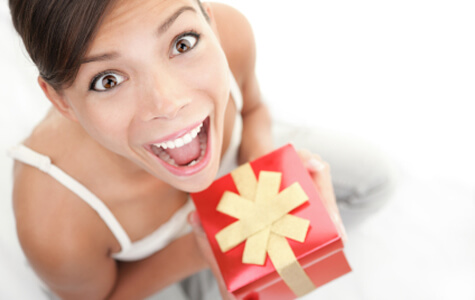 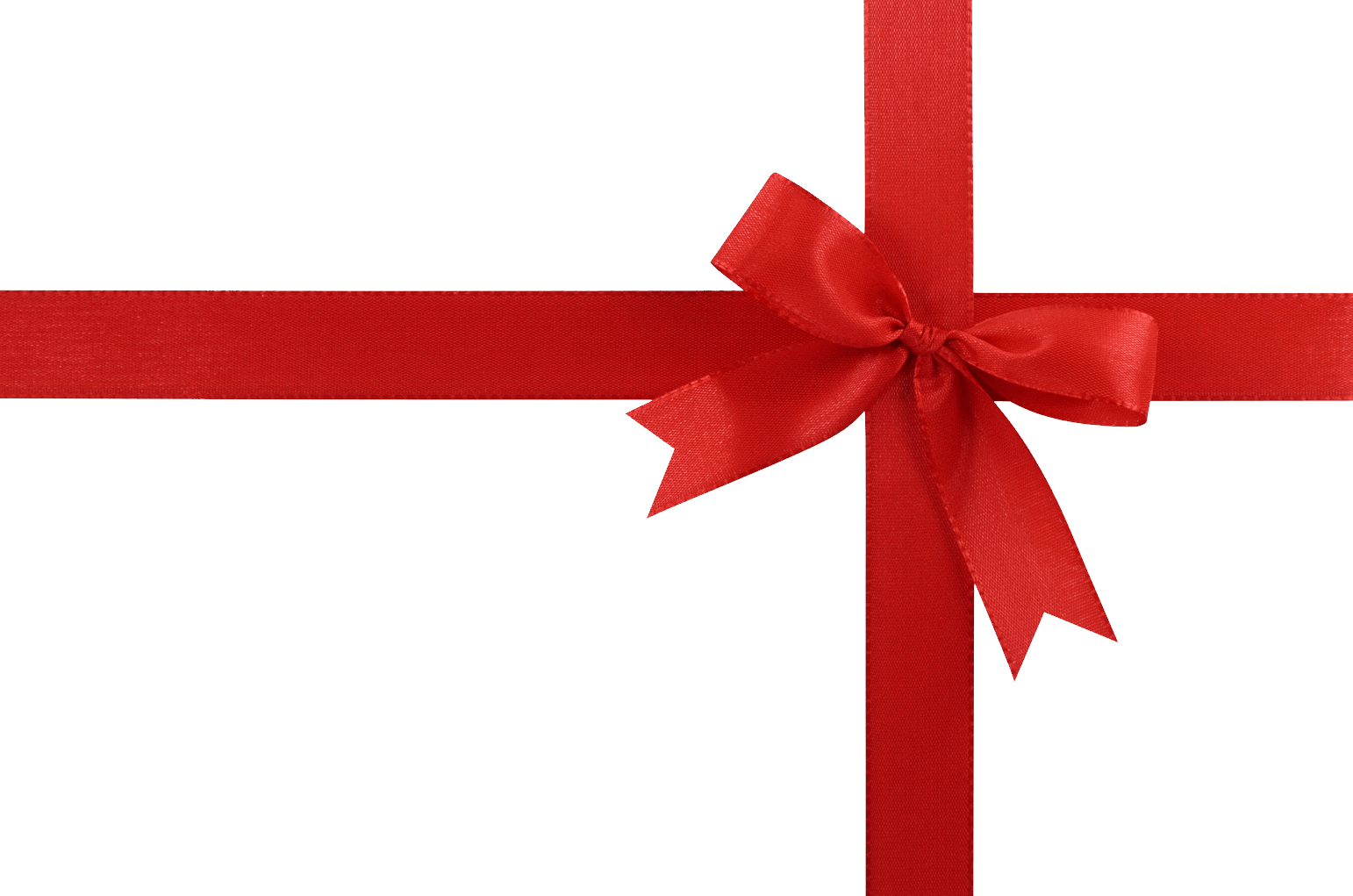 Vale por
Vale por 5 masajes en los pies antes de dormir.
Vale por un pase para ir al cine o al parque.
Vale por espagueti a la boloñesa (el guiso favorito de tu hijo).
Vale por un acróstico, poema o canción. Puedes elaborarlo o elegir uno que ya este hecho, pero dedicárselo especialmente a él o a ella.
Vale por ver una caricatura juntos el sábado.
Vale por media hora extra de leer cuentos antes de
dormir.
Vale por un día especial de juego, y ese día le dedicaras toda tu atención a jugar a todo lo que tu hijo(a) quiera ya sea en la playa, en la computadora o juegos de mesa o todos.